ПРАКТИЧНА ПІДГОТОВКА СТУДЕНТІВ-ХІМІКІВ УНІВЕРСИТЕТІВ
ПЛАН
Організація практик студентів у ЗВО.
Навчальна практика студентів-хіміків, її види, специфіка проведення.
Особливості організації та проведення виробничих практик студентів-хіміків бакалаврату і магістратури
Виробнича педагогічна практика студентів-бакалаврів у основній школі.
Виробнича педагогічна практика студентів-магістрів.
ОРГАНІЗАЦІЯ ПРАКТИК СТУДЕНТІВ У ЗВО
Практика студентів є обов’язковою складовою частиною процесу підготовки фахівців у ЗВО і проводиться на оснащених відповідним чином базах практики ЗВО, а також на сучасних підприємствах і в організаціях різних галузей господарства, освіти, охорони здоров'я, культури, торгівлі та державного управління. 
Згідно з навчальними планами ЗВО терміни фахової практики становлять 20–25% всього навчального часу.
База практики – це установа, підприємство, організація незалежно від форми власності та підпорядкованості, що призначена для проведення практики студентів, при цьому повинна забезпечувати виконання програми практики для відповідного освітнього рівня: бакалавр і магістр
Вимоги до бази практики
наявність структур, що відповідають напрямам, спеціальностям (спеціалізаціям), за якими здійснюється підготовка фахівців ЗНУ;
наявність кваліфікованих керівників практики студентів;
надання студентам права користування бібліотекою, лабораторіями, технічною та іншою документацією, необхідною для виконання програми практики.
Відповідальність за організацію, проведення і контроль практики покладається на ректора університету.
Безпосередній контроль за організацію практики та за результати її проведення покладається на декана факультету.
Навчально-методичне керівництво і виконання програми практики забезпечують відповідні кафедри факультетів. 
Організаційні заходи, що забезпечують підготовку, порядок проведення і контроль практики покладається на завідувачів кафедр.
Методичне забезпечення практики складає
Положення про проведення практики студентів ЗНУ;
наскрізна та робоча програми практики студентів, підготовка яких здійснюється за різними напрямами підготовки за спеціальностями та освітньо-професійними програмами);
методичні рекомендації та матеріали до проходження практики для студентів ЗНУ.
Наскрізна програма практики
Основний навчально-методичний документ, який відповідає Положенню про проведення практики студентів ЗВО України, нормативним документам МОН України щодо практики студентів, ОПП та навчальним планам спеціальностей та регламентує послідовність отримання необхідних практичних ЗУН для становлення фахівця того чи іншого напряму або спеціальності через систему практичної підготовки.
Наскрізна програма визначає зміст і завдання, обсяг, терміни і загальний порядок проведення практики, рекомендації щодо видів, форм перевірки рівня знань та навичок, яких студенти повинні досягти.
Робоча програма практики з окремого виду практики
Розробляється на основі наскрізної програми та складається з таких розділів:
 вступ,
мета і завдання,
 зміст практики,
 індивідуальні завдання,
 форми і методи контролю,
 вимоги до звіту, 
критерії оцінювання,
 порядок оцінювання практики,
 література на допомогу студенту-практиканту.
Організаційне забезпечення практики складає:
визначення баз практики;
розподіл студентів за базами практики;
укладання договорів про проведення практики між ЗНУ та підприємством, організацією, установою;
підготовка інформації базам практики щодо напрямів підготовки, термінів проходження практики, кількості студентів, потреб в обладнанні, інвентарі та матеріалах;
складання кошторису-калькуляції щодо витрат на проведення практики студентів.
Керівництво практикою студентів здійснюється двосторонньо:
керівником практики від університету
керівником від бази практики
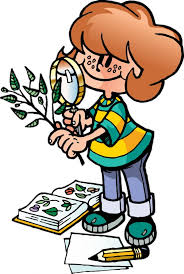 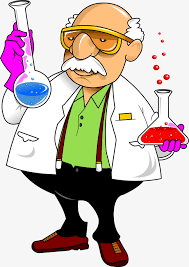 Порядок здійснення організаційних заходів з проведення практики:
Наказом ректора університету про проведення практики студентів ЗНУ визначається: 

місце та терміни проведення практики;
склад студентських груп;
керівник практики від ЗНУ;
посадова особа, на яку покладено загальну організацію практики та контроль за її проведенням (декан факультету)
Завідувач навчально-виробничої практики університету забезпечує:
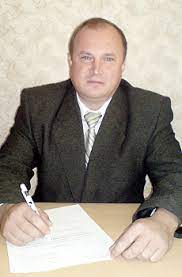 Завідувач кафедри, що відповідає за підготовку та порядок проведення практики
Обов’язки керівника практики від кафедри:
Обов’язки студентів-практикантів
Формою підсумкового контролю з практики є  залікЗалік з практики проводить комісія, що призначається завідувачем кафедри
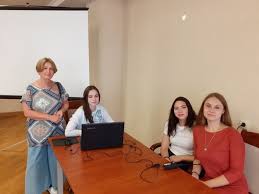 Питання про підсумки кожної практики обговорюються на засіданнях відповідних кафедр та на вченій раді факультету. 

Звіти студентів зберігаються на кафедрах до завершення навчання в університеті, але не менше, ніж три роки.
Навчальна практика студентів-хіміків, її види, специфіка проведення
Навчальна обчислювальна (комп’ютерна) практика. Базою практики є бюро інформаційного забезпечення навчального процесу відділу з навчальної роботи ЗНУМета навчальної обчислювальної (комп’ютерної) практики – оволодіння сучасними інформаційними технологіями та підвищення інформаційної культури.
Навчальна обчислювальна (комп’ютерна) практика
За результатами проведення практики студенти повинні вміти:
використовувати на практиці принципи роботи прикладних математичних пакетів;
складати алгоритм розв’язання прикладної задачі за допомогою ПК;
оформлювати документацію за сучасними вимогами; 
вести самостійний пошук необхідної наукової літератури, реферувати літературні джерела, складати план наукового повідомлення та саме повідомлення;
аналізувати коректність вхідних даних задачі та інтерпретувати результати роботи програми, що вирішує задачі певного напрямку
Зміст навчальної обчислювальної (комп’ютерної) практики.
Перша частина практики передбачає розробку інформаційного проекту за тематичним напрямом «Апаратне, програмне та методичне забезпечення інформатики: сучасний стан питання».
Робота над проектом включає в себе:
самостійну розробку плану дослідження;
опрацювання сучасних інформаційних джерел за темою проекту;
підготовку тексту проекту у форматі RTF (Reach Text Format) за допомогою текстового процесора MS Word;
надання проекту в друкованому вигляді керівнику для ознайомлення, перевірки та співбесіди.
Друга частина практики полягає в самостійному ознайомленні з можливостями відомих прикладних програм для розв’язування обчислювальних задач.
Діяльність студента складається з: розв’язку обраної задачі із застосуванням однієї (декількох) відомих прикладних програм, функціональні можливості якої (яких) дозволяють вирішувати математичні задачі та детального опису процесу розв’язування задачі засобами цієї програми (цих програм).
навчальна ознайомча практикаПід час практики відбувається ознайомлення студентів зі специфікою майбутнього фаху, отримання первинних професійних знань та умінь із загальнопрофесійних та спеціальних дисциплін. Базами практики є хімічні лабораторії промислових підприємств та науково-дослідних інститутів міста.
Мета навчальної ознайомчої практики – засвоєння сучасних методів фізико-хімічного аналізу якості промислових та продовольчих товарів на базі експертних лабораторій та лабораторій контролю за якістю продукції; знайомство з особливостями сучасних технологій виробництва товарів на запорізьких підприємствах.
Завдання практики:
сформувати цілісне уявлення про сучасні фізико-хімічні методи технологічного контролю виробництва;
закріплення знань основних законів хімії, на яких ґрунтуються сучасні технологічні процеси одержання неорганічних і органічних речовин, зокрема, металів, сплавів, пластичних мас, хімічних волокон, лікарських препаратів, харчових продуктів;
ознайомлення студентів з основними напрямами сучасних наукових досліджень у галузі розробки інструментальних методів контролю якості товарів;
ознайомлення студентів з порядком проведення практики, виконання і звітування про результати проведеної роботи; 
оволодіння сучасними інформаційними технологіями;
формування навичок самостійної діяльності;
виховання  професіоналізму.
Зміст навчальної ознайомчої практики
Сучасні фізико-хімічні методи контролю якості продовольчих і непродовольчих товарів. 
Основні напрямки наукових досліджень підвищення якості, харчової цінності і способів зберігання продуктів харчування та кормів. 
Особливості сучасних технологій виробництв неорганічних та органічних речовин (металів, пластичних мас, лікарських препаратів, харчових продуктів)..
Фізико-хімічні методи технологічного контролю виробництва.
Навчальна практика зі спеціальності
Базами практики є навчальні лабораторії кафедри хімії ЗНУ, хімічні лабораторії промислових та харчових підприємств міста Запоріжжя. Студент засвоює особливості професійної діяльності лаборанта і техніка в хімічному виробництві або асистента хіміка.
Мета навчальної практики зі спеціалізації – закріплення теоретичних знані і практичних умінь, сформованих під час вивчення дисциплін спеціалізації; оволодіння практичними навичками роботи в лабораторних умовах, знайомство з основними методами та методиками проведення фізико-хімічного аналізу, що використовується в курсових роботах.
Завдання навчальної практики:
закріплення та поглиблення теоретичних знань з вибраних тематик курсових робіт;
надбання практичних навичок роботи у постановці та проведенні експерименту;
збір матеріалів (експериментальних даних) для виконання курсової роботи ;
залучення студентів до самостійної науково-дослідної роботи
Студенти спеціалізації «Аналітична хімія»:
використовувати знання з техніки безпеки при роботі в хімічній лабораторії;
здійснювати кількісні вимірювання фізико-хімічних величин;
описувати, аналізувати і критично оцінювати експериментальні дані;
вміння використовувати стандартне хімічне обладнання;
оптимізувати вибір методики для визначення конкретного показника об’єкту  дослідження при проведенні експериментальної роботи згідно вибраної тематики курсової роботи;
проводити підготовку вихідного зразка та основних розчинів, що використовуються під час проведення експерименту.
Студенти спеціалізації «Хімія харчових продуктів»:
використовувати знання з техніки безпеки при роботі в хімічній лабораторії;
застосовувати описовий кількісний метод зі створенням профілю продукту при проведенні органолептичного аналізу продуктів харчування;
оптимізувати вибір методики для визначення конкретного показника якості продукту харчування при проведенні експериментальної роботи згідно вибраної тематики курсової роботи;
вміти працювати на обладнанні, що використовується під час проведення експериментальної роботи курсової роботи;
проводити підготовку вихідного зразка та основних розчинів, що використовуються під час проведення експерименту;
аналізувати отримані експериментальні дані
Підсумки навчальної практики
за умови написання звіту та заповнення щоденника) підводяться у процесі складання студентом заліку керівнику практики.
Оцінювання навчально-пізнавальної діяльності студентів під час навчальних практик відбувається після їх завершення за шкалою «зараховано-незараховано»
Виробнича практика студентів-хіміків
Виробнича практика зі спеціалізації для студентів-бакалаврів – один з важливіших етапів навчального процесу; вона дає можливість ознайомиться з головними тенденціями розвитку промисловості та хімічного виробництва; сформувати практичні навички по виконанню типових професійних задач і функцій лаборанта та технік в хімічному виробництві або асистента хіміка. 
Базами практик є хімічні лабораторії промислових та харчових підприємств, науково-дослідних інститутів міста Запоріжжя.
Вона покликана підготувати майбутніх фахівців до реальної практичної роботи, забезпечити належний рівень їхньої професійної підготовки, проте має різні цілі
Для студентів-магістрів набуття практичних навичок хіміка, молодшого наукового співробітника у підготовці та проведенні основних фізико-хімічних методів аналізу якості сировини та продукції, що з неї виробляють у виробничих умовах, практичне використання знань сучасних комп'ютерних хімічних програм та формування вміння та навичок у постановці і вирішенні науково-дослідницьких задач
Для студентів-бакалаврів набуття практичних професійних навичок хіміка-лаборанта у підготовці та проведенні основних фізико-хімічних методів аналізу якості сировини та продукції, що з нею виробляють у виробничих умовах, підготовити студентів до самостійної роботи за фахом після закінчення університету
Проводиться виробнича практика на базі організацій, установ і підприємств, що відповідають вимогам обраного фаху та програми практики
Виробнича педагогічна практика студентів-хіміків
Виробнича педагогічна практика студентів-бакалаврів у основній школі
Метою практики є оволодіння студентами сучасними формами, методами, засобами навчання та знаряддями праці в галузі їх майбутньої професії, формування у них, на базі одержаних в університеті знань, професійних умінь та навичок для прийняття самостійних рішень під час конкретної роботи в реальних умовах, виховання потреби систематично поновлювати свої знання та творчо їх застосовувати у практичній діяльності.
За час педагогічної практики студент повинен навчитись:
Педагогічну практику студенти IV курсу біологічного факультету освітнього ступеня «бакалавр», спеціальності 102 «Хімія» проходять у сьомому семестрі (4 тижня). Ця практика передбачає виконання посадових обов’язків учителя хімії, а також класного керівника в основній школі (7-9 класи) ЗЗСО
Виробнича педагогічна практика студентів-магістрів
База практики - кафедра хімії
База практики – старша профільна школі ЗЗСО, ЗПТО, ЗФПО
Виробнича педагогічна практика асистента кафедри хімії
Метою практики є поглиблення і закріплення знань магістрів з питань організації і форм здійснення навчального процесу в сучасних умовах, його наукового, навчально-методичного та нормативного забезпечення, формування умінь і навичок опрацювання наукових та інформаційних джерел при підготовці занять, застосування методик викладання професійно-орієнтованих дисциплін відповідного фахового напряму та дисциплін фундаментального циклу для відповідних спеціальностей.
Ця практика передбачає виконання посадових обов’язків учителя хімії, а також класного керівника в ЗЗСО (10-11 класи), ЗПТО, ЗФПО.
Таким чином, практична підготовка є однією з визначених форм навчання в ЗВО та обов’язковою складовою частиною процесу підготовки фахівців. Вона проводиться на оснащених відповідним чином базах практики ЗВО, а також на сучасних підприємствах і в організаціях різних галузей господарства, освіти, охорони здоров'я, культури, торгівлі та державного управління.
		Саме практика дозволяє студенту усвідомити характер і зміст своєї майбутньої професійної діяльності та спрямувати свої зусилля на формування відповідних навичок під час теоретичного навчання в ЗВО.
Дякую за увагу